Циклы и повторения (итерации)
Глава 5
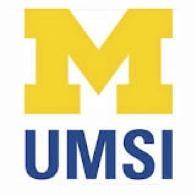 Пайтон для всех
www.py4e.com
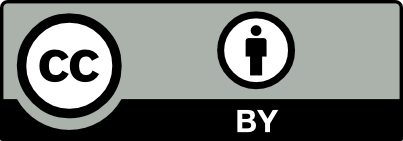 [Speaker Notes: Заметка от Чарльза. При использовании этих материалов, вы можете удалить логотип университета и заменить его собственным, но, пожалуйста, сохраните CC-BY логотип на первой странице, а также на последней странице  - «Благодарности».]
Повторяющиеся шаги
n = 5
Результат:

5
4
3
2
1
Старт! 
0
Программа:

n = 5
while n > 0 :
    print(n)
    n = n – 1
print('Старт!')
print(n)
Нет
Да
n > 0 ?
print(n)
n = n -1
print('Старт!')
Цикл (набор повторяющихся шагов) имеет переменную —  счетчик цикла, значение которой изменяется с каждым проходом цикла. Обычно счетчик цикла / переменная цикла проходит через последовательность чисел.
.
Бесконечный цикл
n = 5
Нет
Да
n > 0 ?
n = 5
while n > 0 :
    print('Намылить')
    print('Смыть')
print('Высушить')
print('Намылить')
print('Смыть')
print('Высушить')
Что не так с этим циклом?
Другой цикл
n = 0
Нет
Да
n > 0 ?
n = 0
while n > 0 :
    print('Намылить')
    print('Смыть')
print('Высушить')
print('Намылить')
print('Смыть')
print('Высушить')
Что делает этот цикл?
Выход из цикла
Оператор break завершает/прерывает текущий цикл и переходит к оператору, следующему сразу после цикла
Подобное тестирование цикла может быть произведено в любом месте цикла
> привет
привет
> сделано
сделано
> готово
Готово!
while True:
    line = input('> ')
    if line == 'готово' :
        break
    print(line)
print('Готово!')
Выход из цикла
Оператор break завершает/прерывает текущий цикл и переходит к оператору, следующему сразу после цикла
Подобное тестирование цикла может быть произведено в любом месте цикла
> привет
привет
> сделано
сделано
> готово
Готово!
while True:
    line = input('> ')
    if line == 'готово' :
        break
    print(line)
print('Готово!')
Нет
Да
Верно ?
while True:
    line = input('> ')
    if line == 'готово' : 
       break
    print(line)
print('Готово!')
....
break
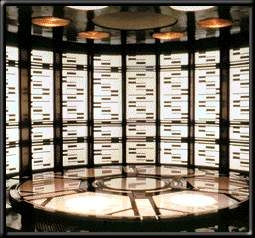 ...
http://en.wikipedia.org/wiki/Transporter_(Star_Trek)
print('Готово!')
Окончание итерации с помощью continue
Оператор continue  завершает текущий шаг цикла, переходит в начало цикла и начинает следующую итерацию цикла
while True:
    line = input('> ')
    if line[0] == '#' :
        continue
    if line == 'готово' :
        break
    print(line)
print('Готово!')
> привет
привет
> # не печатай это
> напечатай это!
напечатай это!
> готово
Готово!
Окончание итерации с помощью continue
Оператор continue завершает текущий шаг цикла, переходит к началу цикла и начинает следующую итерацию цикла
while True:
    line = input('> ')
    if line[0] == '#' : 
        continue
    if line == 'готово' :
        break
    print(line)
print('Готово!')
> привет
привет
> # не печатай это
> напечатай это!
напечатай это!
> готово
Готово!
Нет
Верно ?
Да
while True: 
   line = raw_input('> ')
   if line[0] == '#' :
        continue
    if line == 'готово' :
        break
    print(line)
print('Готово!')
('!')
....
continue
...
print('Готово!')
Неопределенные циклы
Циклы с оператором While называются «неопределенными циклами», потому что они продолжают свое выполнение до тех пор, пока логическое условие не станет равно False/Ложь
Циклы, с которыми мы сталкивались до сих пор, достаточно просты, чтобы проверить являются ли они «бесконечными» или завершатся
Но иногда бывает сложно понять, завершится цикл или нет
Циклы со счетчиком
Итерация по набору элементов…
Циклы со счетчиком
Достаточно часто у нас есть некий список элементов, например, строк в файле, то есть фактически определенный конечный набор элементов
Мы можем написать цикл, запускающийся однократно для каждого из элементов списка, используя оператор for
Такие циклы называются «циклами со счетчиком», так как они выполняются определенное количество раз
Мы говорим, что «циклы со счетчиком проходят через элементы набора»
Простейший цикл со счетчиком
5
4
3
2
1
Старт!
for i in [5, 4, 3, 2, 1] :
    print(i)
print('Старт!')
Цикл со счетчиком и элементами типа строка
С Новым Годом: ВасилийС Новым Годом: Дмитрий
С Новым Годом: Татьяна

Готово!
friends = ['Василий', 'Дмитрий', 'Татьяна']
for friend in friends : 
   print('С Новым Годом:', friend)
print('Готово!')
Простой цикл со счетчиком
Нет
Да
Переход к следующему i
Готово?
5
4
3
2
1
Старт!
for i in [5, 4, 3, 2, 1] :
    print(i)
print('Старт!')
print(i)
Циклы со счетчиком (циклы с for) имеют заданные переменные итерации, которые изменяются с каждым проходом цикла. Переменные итерации проходят по последовательности или набору элементов
print('Старт!')
Конструкция с in...
Переменная итерации / счетчик цикла «движется» через последовательность (упорядоченный набор)
Блок (тело) кода выполняется однократно для каждого значения в (in) последовательности
Переменная итерации «движется» по всем значениям в последовательности
Последовательность из пяти элементов
Переменная итерации / счетчик цикла
for i in [5, 4, 3, 2, 1] :
      print(i)
Переменная итерации / счетчик цикла «движется» через последовательность (упорядоченный набор)
Блок (тело) кода выполняется однократно для каждого значения в (in) последовательности
Переменная итерации  «движется» по всем значениям в последовательности
Нет
Да
Переход к следующему i
Готово?
print(i)
for i in [5, 4, 3, 2, 1] :  
   print(i)
i = 5
print(i)
Нет
Да
Переход к следующему i
Готово?
i = 4
print(i)
print(i)
i = 3
print(i)
i = 2
for i in [5, 4, 3, 2, 1] :
    print(i)
print(i)
i = 1
print(i)
Язык циклов:что мы делаем в циклах
Примечание: несмотря на то, что эти примеры просты, данные шаблоны применимы ко всем видам циклов
Пишем «умные» циклы
Установите для некоторых переменных начальные значения
Трюк в том, чтобы заранее «знать» нечто обо всем цикле, когда вы застряли при написании кода, который видит только одну запись за раз
для (for) элемента в (in) данных:
Ищите какое-либо значение или делайте что-нибудь с каждым элементом по-отдельности, обновляя переменную
Смотрите на переменные
Итерация по набору элементов
$ python basicloop.py
Начало
9
41
12
3
74
15
Конец
print('Начало')
for thing in [9, 41, 12, 3, 74, 15] :
     print(thing)
print('Конец')
Какое из чисел больше?
Какое из чисел больше?
3
Какое из чисел больше?
41
Какое из чисел больше?
12
Какое из чисел больше?
9
Какое из чисел больше?
74
Какое из чисел больше?
15
Какое из чисел больше?
Какое из чисел больше?
3
41
12
9
74
15
Какое из чисел больше?
-1
largest_so_far
Какое из чисел больше?
3
3
largest_so_far
Какое из чисел больше?
41
41
largest_so_far
Какое из чисел больше?
12
41
largest_so_far
Какое из чисел больше?
9
41
largest_so_far
Какое из чисел больше?
74
74
largest_so_far
Какое из чисел больше?
15
74
Какое из чисел больше?
3
41
12
9
74
15
74
Нахождение наибольшего значения
$ python largest.py
В начале -1
9  9
41  41
41 12
41  3
74  74
74  15
В конце 74
largest_so_far = -1
print('В начале', largest_so_far)
for the_num in [9, 41, 12, 3, 74, 15] :
   if the_num > largest_so_far :
      largest_so_far = the_num
   print(largest_so_far, the_num)

print('В конце', largest_so_far)
Мы создаем переменную, которая хранит наибольшее значение, которое мы видели к этому моменту. Если текущее число, на которое мы смотрим, больше, то оно становится новым наибольшим значением, которое мы видели к этому моменту
Больше паттернов циклов…
Счет внутри цикла
$ python countloop.py
В начале 0
1 9
2 41
3 12
4 3
5 74
6 15
В конце 6
zork = 0
print('В начале', zork)
for thing in [9, 41, 12, 3, 74, 15] :
    zork = zork + 1
    print(zork, thing)
print('В конце', zork)
Чтобы подсчитать сколько раз выполняется цикл, мы вводим переменную-счетчик, значение которой стартует с 0. Значение этой переменной с каждым проходом цикла увеличивается на единицу
Суммирование в цикле
$ python countloop.py 
В начале 0
9 9
50 41
62 12
65 3
139 74
154 15
В конце 154
zork = 0
print('В начале', zork)
for thing in [9, 41, 12, 3, 74, 15] :
    zork = zork + thing
    print(zork, thing)
print('В конце', zork)
Чтобы сложить значения, с которыми мы сталкиваемся в цикле, вводим переменную суммы, с начальным значением 0, а затем добавляем значение к сумме каждый раз по ходу цикла.
Нахождение среднего арифметического в цикле
$ python averageloop.py 
В начале 0 0
1 9 9
2 50 41
3 62 12
4 65 3
5 139 74
6 154 15
В конце 6 154 25.666
count = 0
sum = 0
print('В начале', count, sum)
for value in [9, 41, 12, 3, 74, 15] :
    count = count + 1
    sum = sum + value
    print(count, sum, value)
print('В конце', count, sum, sum / count)
Нахождение среднего арифметического объединяет операции подсчета, суммирования и деления по завершению цикла
Фильтрация в цикле
print('Начало')
for value in [9, 41, 12, 3, 74, 15] :
    if value > 20:
 	    print('Наибольшее число',value)
print('Конец')
$ python search1.py 
Начало
Наибольшее число 41
Наибольшее число 74
Конец
Мы используем оператор if в цикле, чтобы поймать / отфильтровать значения, которые нам нужны
Поиск с использованием логических (булевых) переменных
$ python search1.py 
В начале False
False 9
False 41
False 12
True 3
True 74
True 15
В конце True
found = False
print('В начале', found)
for value in [9, 41, 12, 3, 74, 15] : 
   if value == 3 :
       found = True
   print(found, value)
print('В конце', found)
Если нужно просто выполнить поиск и узнать, было ли найдено значение, мы используем переменную с начальным значением False (Ложь), которое изменится на True (Правда), как только мы нашли то, что искали
Как найти наименьшее значение
$ python largest.py
В начале -1
9  9
41  41
41 12
41  3
74  74
74  15
В конце 74
largest_so_far = -1
print('В начале', largest_so_far)
for the_num in [9, 41, 12, 3, 74, 15] :
   if the_num > largest_so_far :
      largest_so_far = the_num
   print(largest_so_far, the_num)

print('В конце', largest_so_far)
Как нам изменить код, чтобы он нашел наименьшее значение в списке?
Нахождение наименьшего значения
smallest_so_far = -1
print('В начале', smallest_so_far)
for the_num in [9, 41, 12, 3, 74, 15] :
   if the_num < smallest_so_far :
      smallest_so_far = the_num
   print(smallest_so_far, the_num)

print('В конце', smallest_so_far)
Мы изменили имя переменной на smallest_so_far, а также заменили > на <
Нахождение наименьшего значения
$ python smallbad.py
В начале -1
-1  9
-1  41
-1 12
-1  3
-1  74
-1  15
В конце -1
smallest_so_far = -1
print('В начале', smallest_so_far)
for the_num in [9, 41, 12, 3, 74, 15] :
   if the_num < smallest_so_far :
      smallest_so_far = the_num
   print(smallest_so_far, the_num)

print('В конце', smallest_so_far)
Мы изменили имя переменной на smallest_so_far, а также заменили > на <
Нахождение наименьшего значения
smallest = None
print('Начало')
for value in [9, 41, 12, 3, 74, 15] :
    if smallest is None : 
        smallest = value
    elif value < smallest : 
        smallest = value
    print(smallest, value)
print('Конец', smallest)
$ python smallest.py 
Начало
9 9
9 41
9 12
3 3
3 74
3 15
Конец 3
У нас есть переменная с именем smallest. При первом проходе цикла переменная smallest имеет значение None.  Таким образом, наименьшим значением становится первое значение из списка
Операторы is (то же самое) и is not (не то же самое)
Пайтон оператор is может использоваться в логических выражениях
Подразумевает «то же самое»
Похож на оператор ==, но является более строгим сравнением
is not — тоже логический оператор
smallest = None
print('Начало')
for value in [3, 41, 12, 9, 74, 15] :
    if smallest is None : 
        smallest = value
    elif value < smallest : 
        smallest = value
    print(smallest, value)

print('Конец', smallest)
Резюме
Циклы с оператором while (неопределенные циклы)
Бесконечные циклы
Использование оператора break
Использование оператора continue
Константы и переменные типа None 
Циклы с оператором for (циклы со счетчиком)
Счетчик цикла
Язык циклов
Наибольше и наименьшее значение
Авторы  / Благодарности
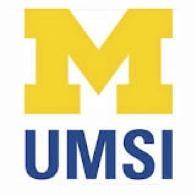 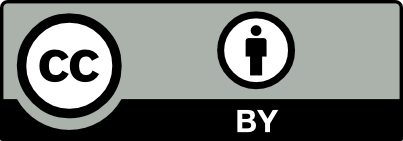 Авторские права на эти слайды принадлежат  Чарльзу Р. Северансу (www.dr-chuck.com) , 2010 г., Школа Информации Мичиганского Университета  и доступны по лицензии Creative Commons Attribution 4.0 License. Пожалуйста, сохраняйте этот слайд во всех копиях этого документа, в соответствии с требованиями Лицензии. Если вы внесли изменения, добавьте свое имя или организацию в список участников на этой странице.

Исходная разработка:  Чарльз Северанс, Школа Информации Мичиганского Университета.

Перевод выполнила Фомкина Виолетта.

… Добавьте сюда новых авторов и переводчиков
...